UN MONDO SONANTE
ATTIVITA’ DI MUSICA E DI RELIGIONE
CLASSE 1A CAPOLUOGO
DOCENTIGAETANO MOCCIA
FONTANAROSA ANTONIETTA
10/11/2020
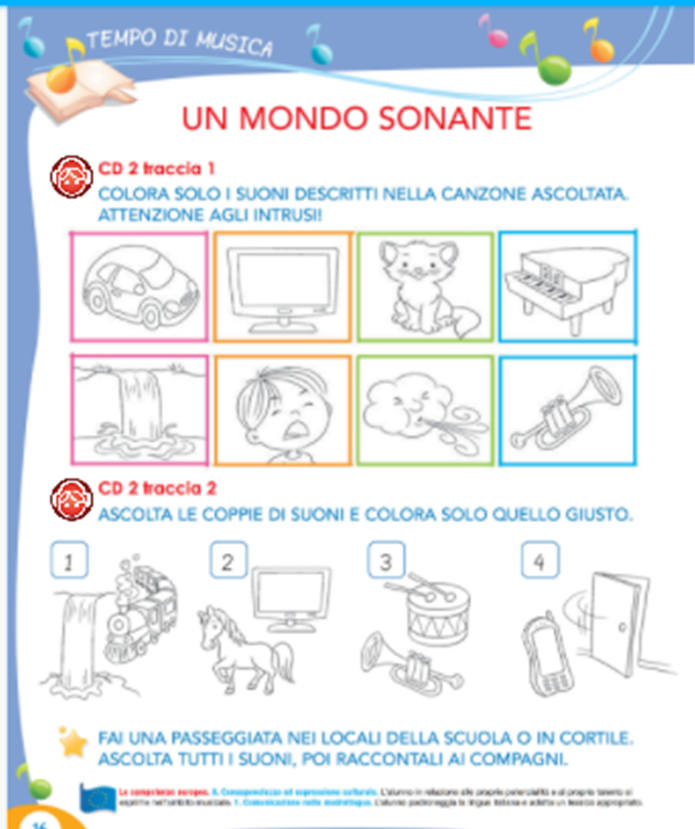 ASCOLTA E COMPLETA
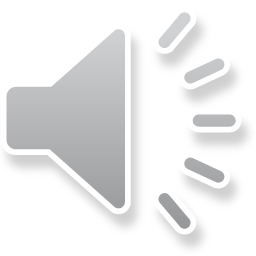 https://digimparoprimaria.capitello.it/app/books/CPAC01_4263206E/pdf/16
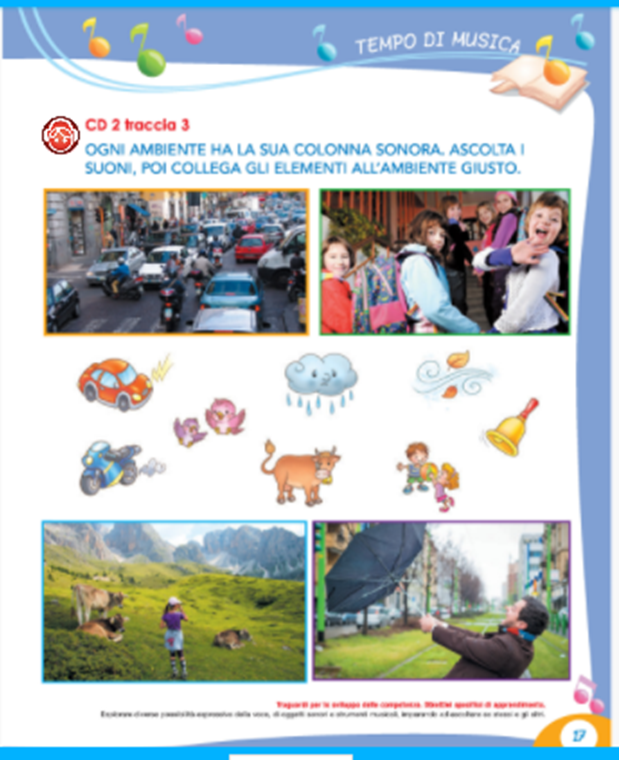 https://digimparoprimaria.capitello.it/app/books/CPAC01_4263206E/pdf/17
CONTINUIAMO CON LE 
ATTIVITÀ  DI RELIGIONE…
CI VUOLE UN FIORE
LE COSE DI OGNI GIORNO RACCONTANO SEGRETI
A CHI LE SA GUARDARE E ASCOLTARE….
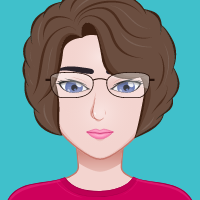 GUARDA IL VIDEO
E CANTA CON ME!
https://www.youtube.com/watch?v=UG_8b6WJqvI
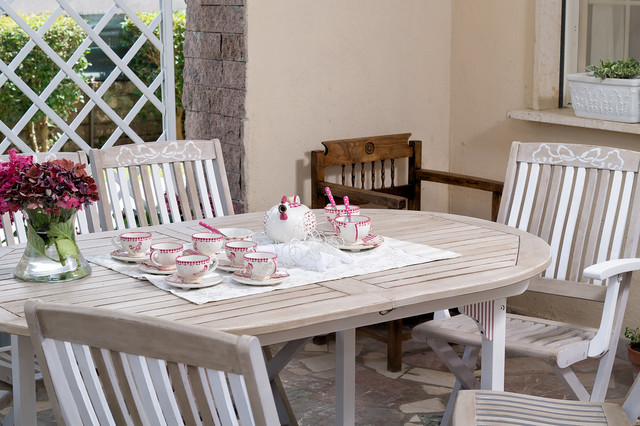 Per fra IL TAVOLO



ci vuole IL LEGNO
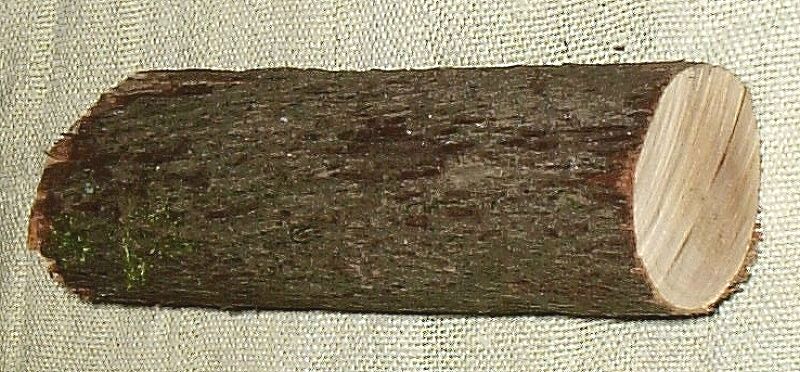 Per fare IL LEGNO
Ci vuole L’ALBERO
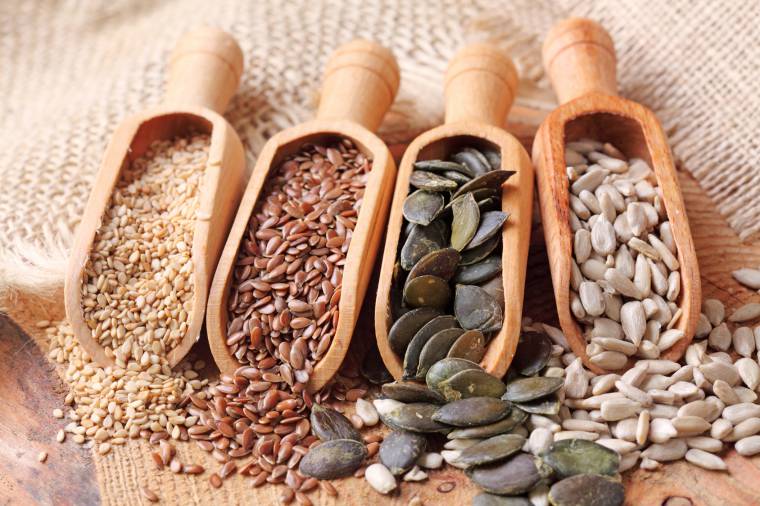 Per fare L’ALBERO
Ci vuole IL SEME
Per fare IL SEME
Ci vuole IL FRUTTO
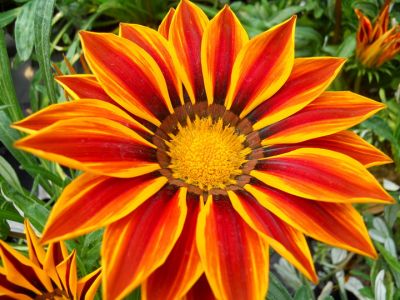 Per fare IL FRUTTO
 ci vuole IL FIORE
Per fare UN TAVOLO ci vuole UN FIORE
FARE NON E’ CREARE
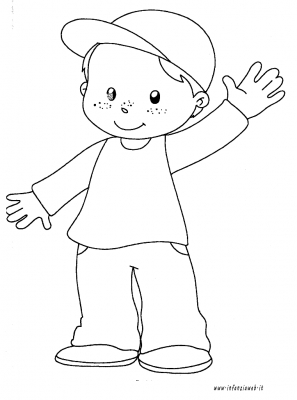 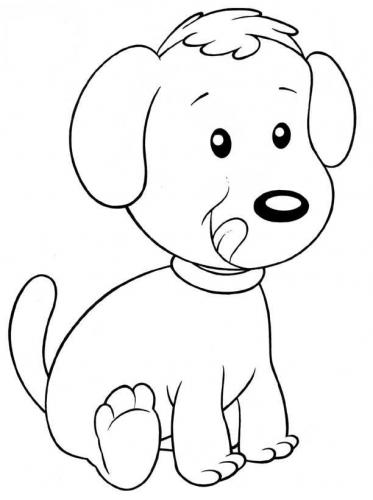 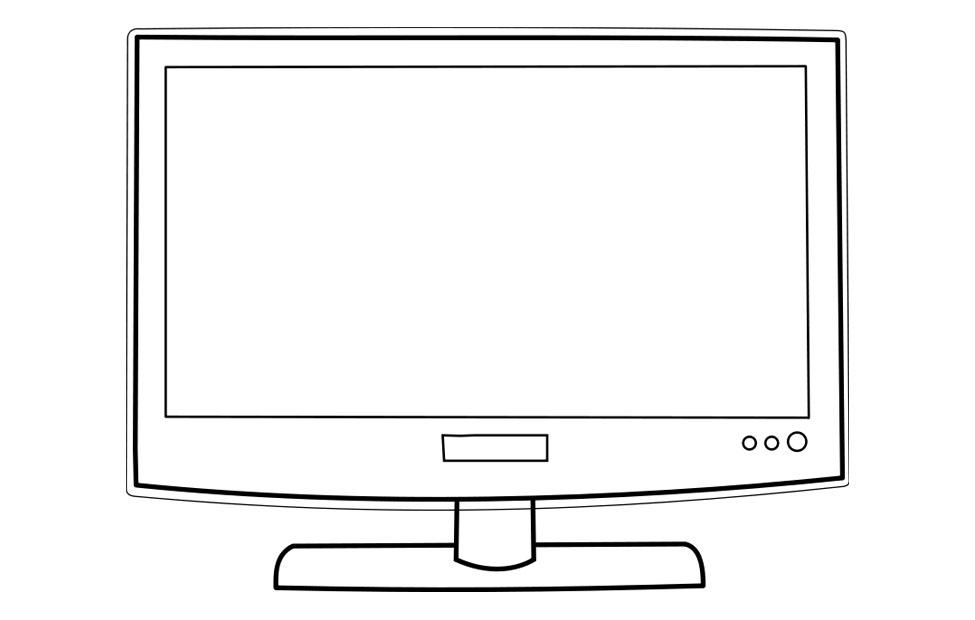 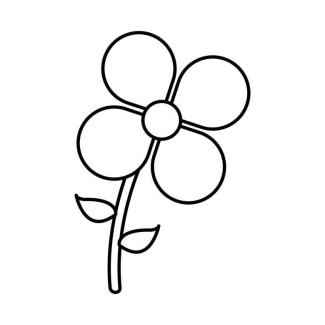 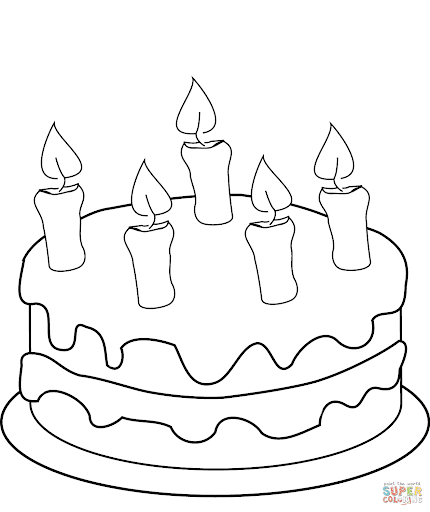 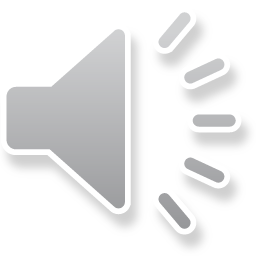 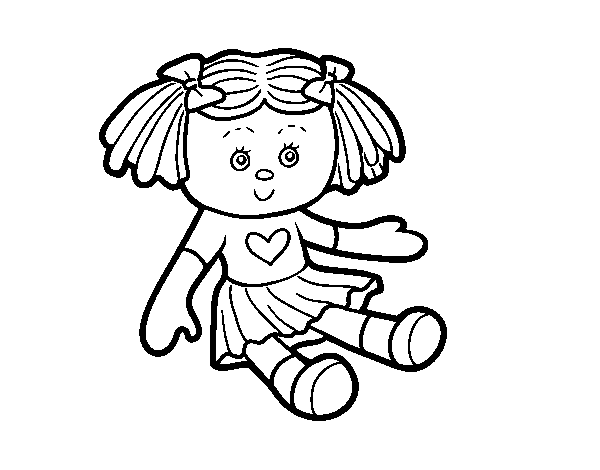 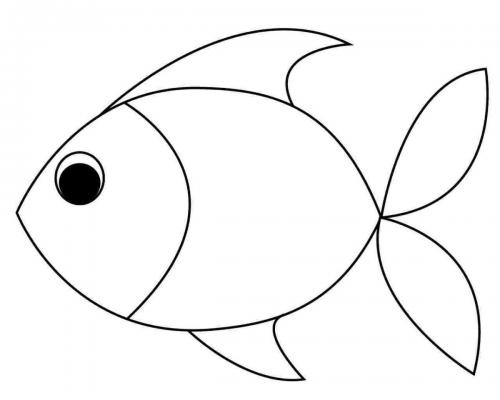 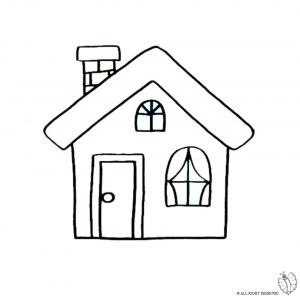 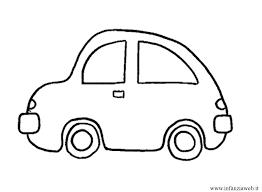 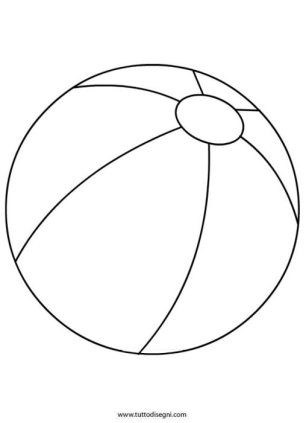 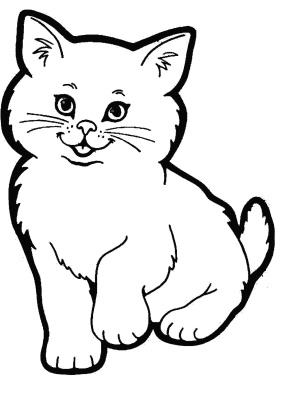 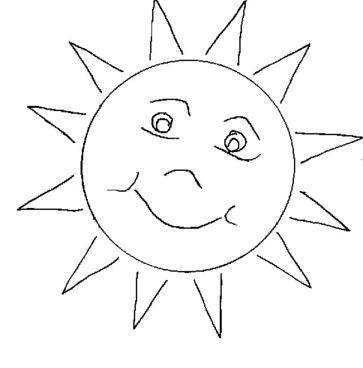 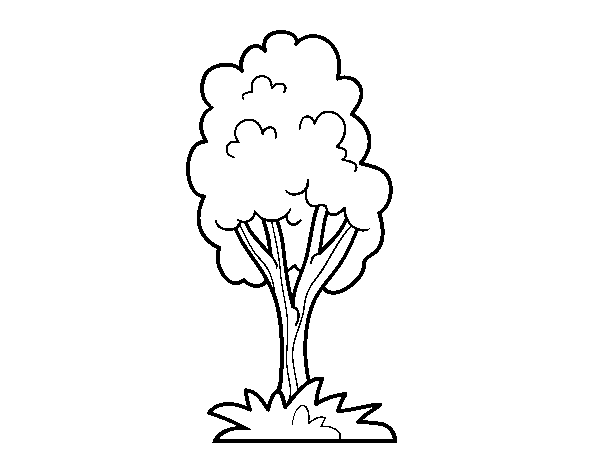